회계보고
이나연 회계
1월 수입 및 지출 내역
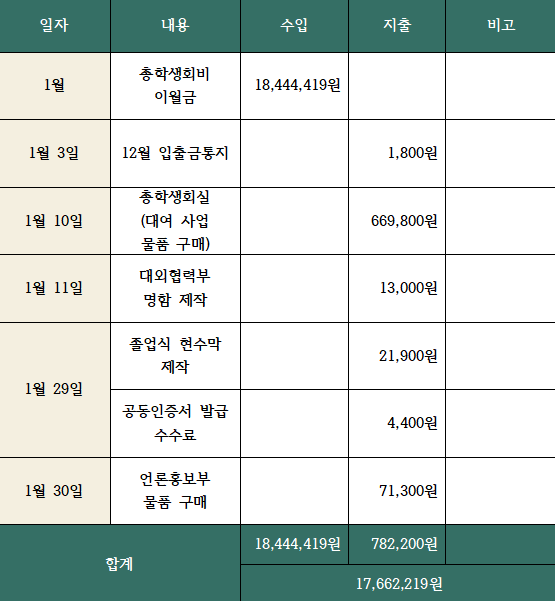 2월 수입 및 지출 내역
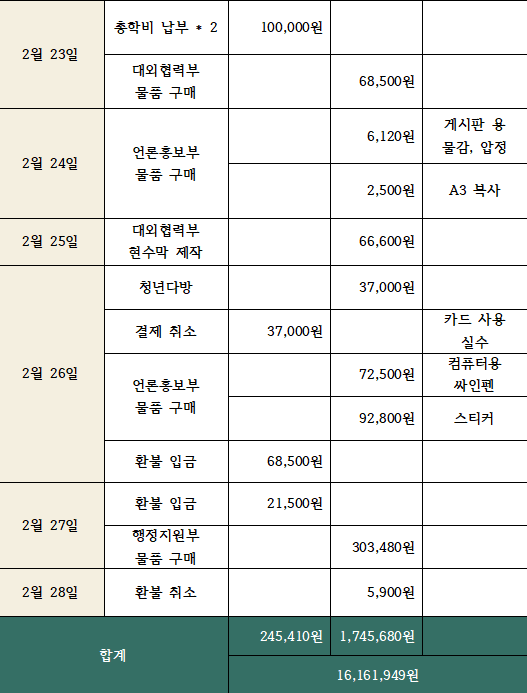 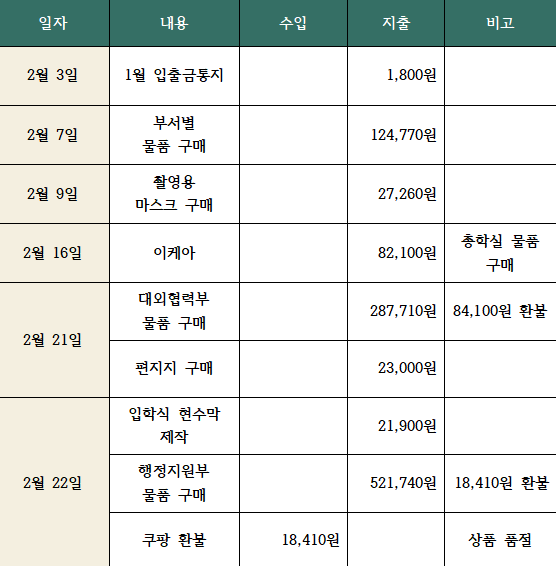 2월 수입 및 지출 내역
3월 수입 및 지출 내역
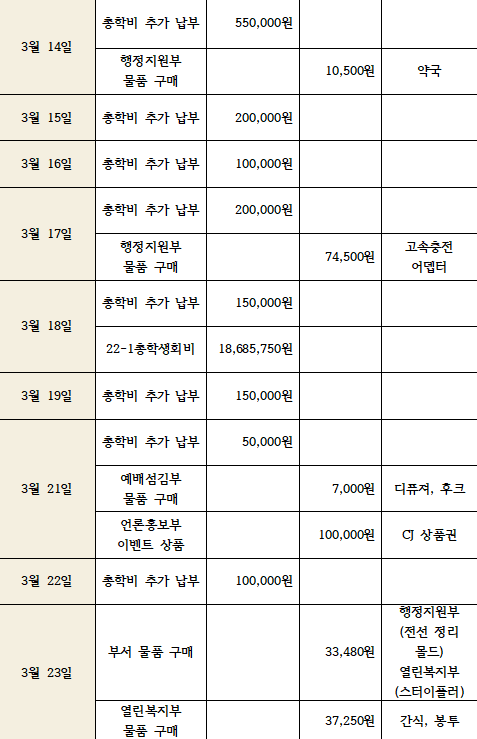 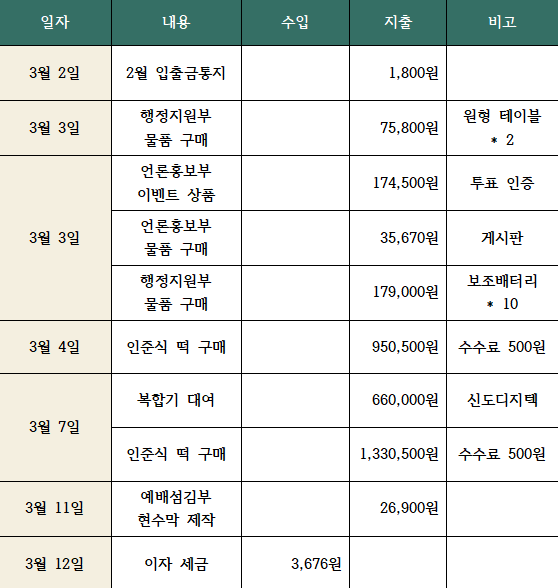 3월 수입 및 지출 내역
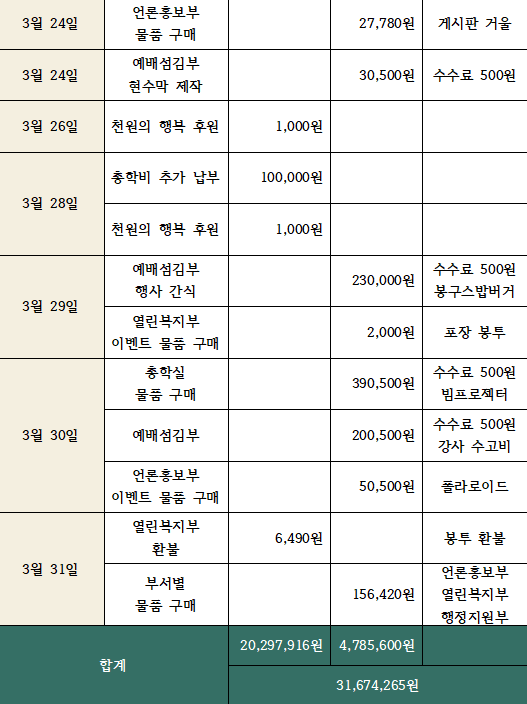 4월 수입 및 지출 내역
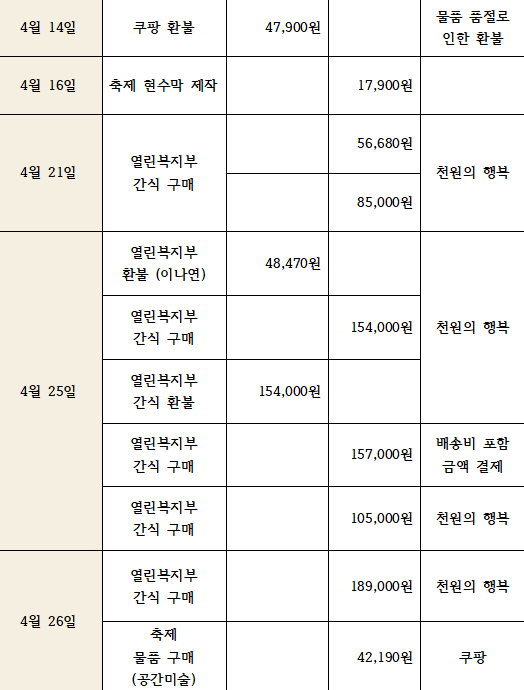 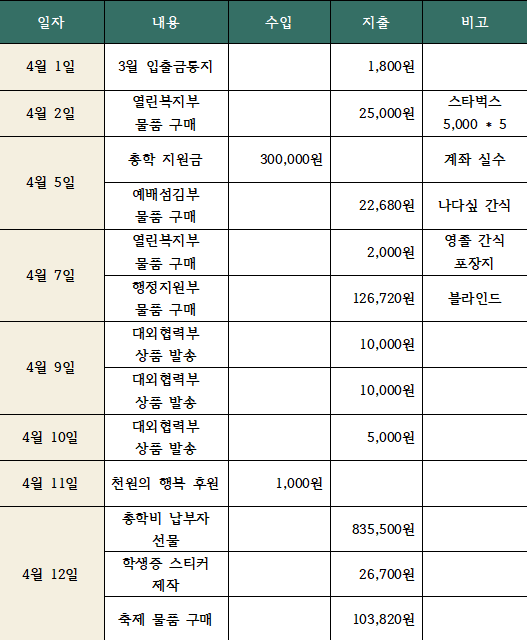 4월 수입 및 지출 내역
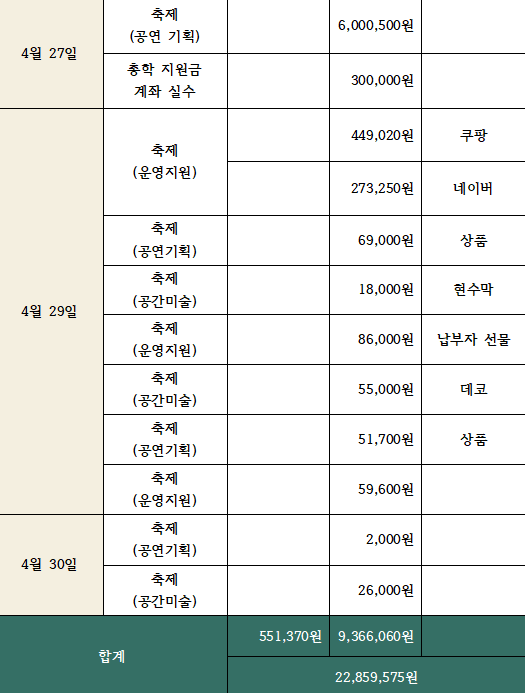 5월 수입 및 지출 내역
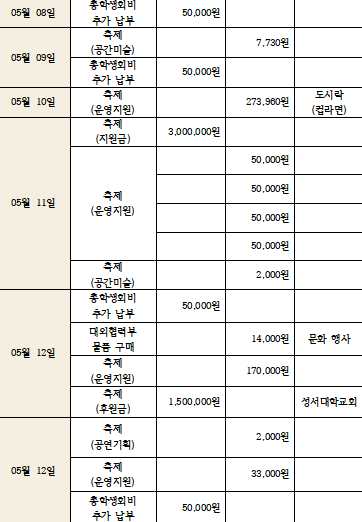 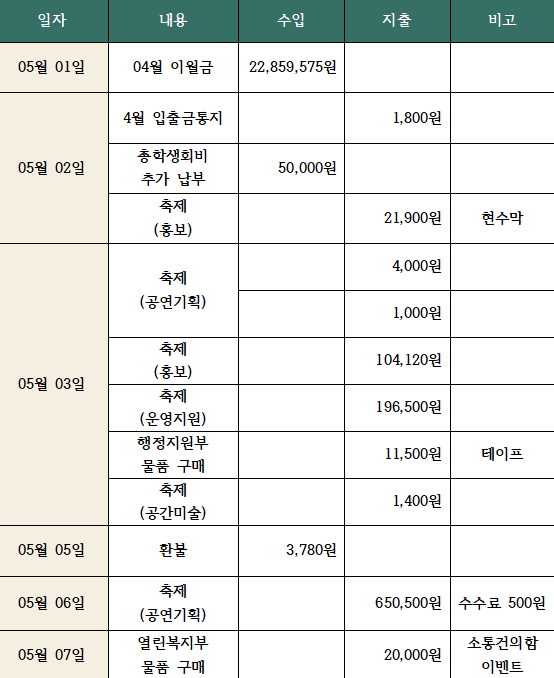 5월 수입 및 지출 내역
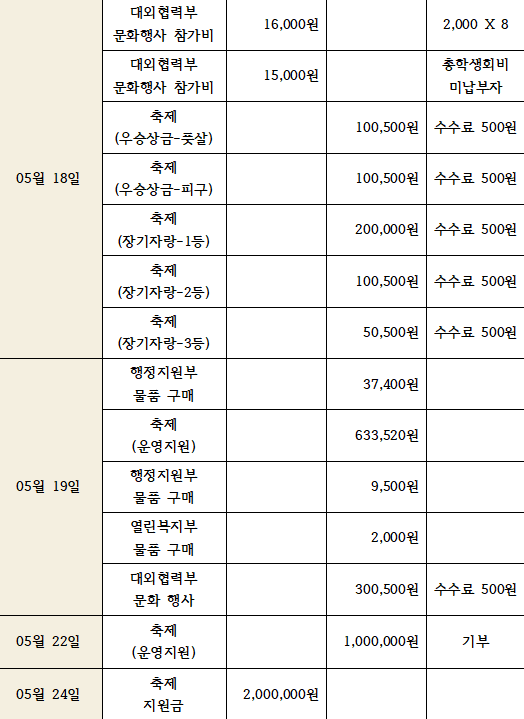 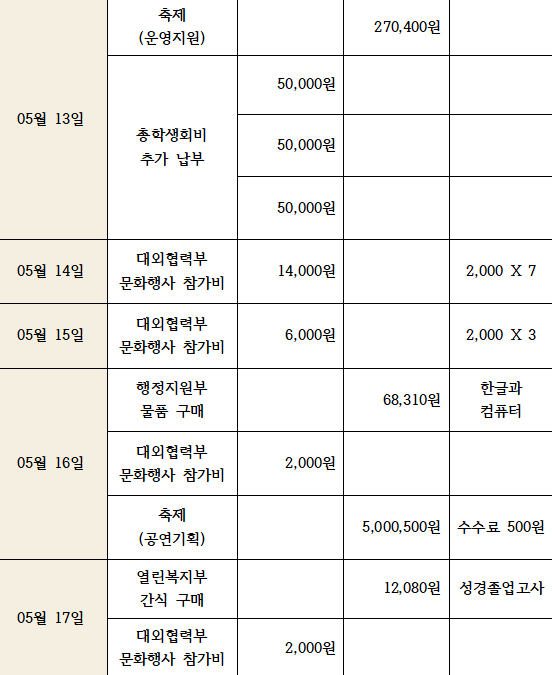 5월 수입 및 지출 내역
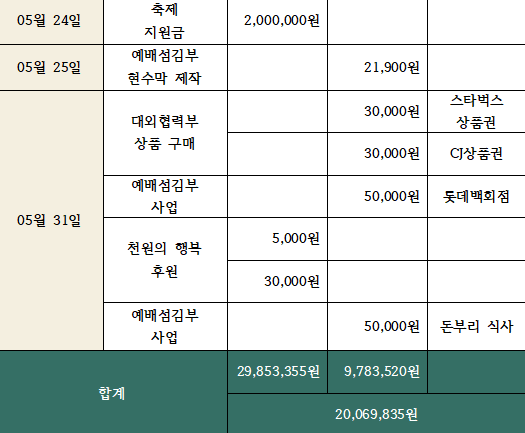 6월 수입 및 지출 내역
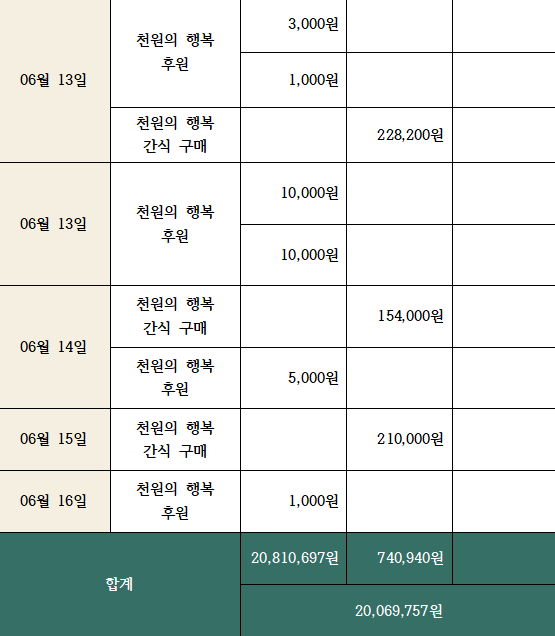 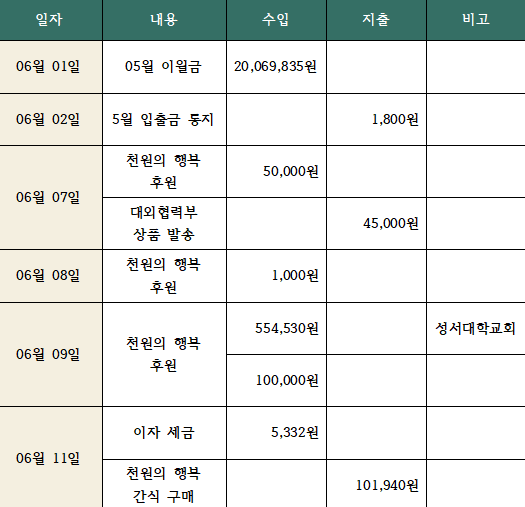 6월 수입 및 지출 내역
7월 수입 및 지출 내역
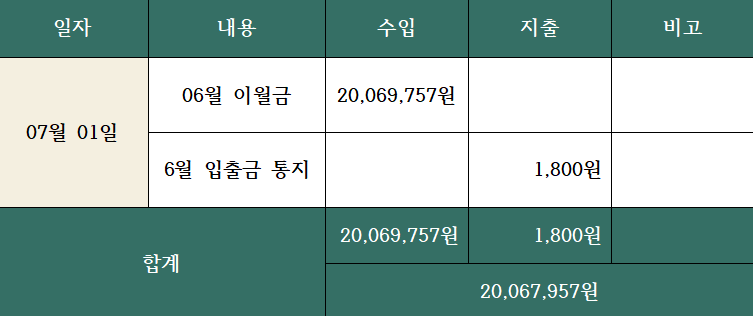 8월 수입 및 지출 내역
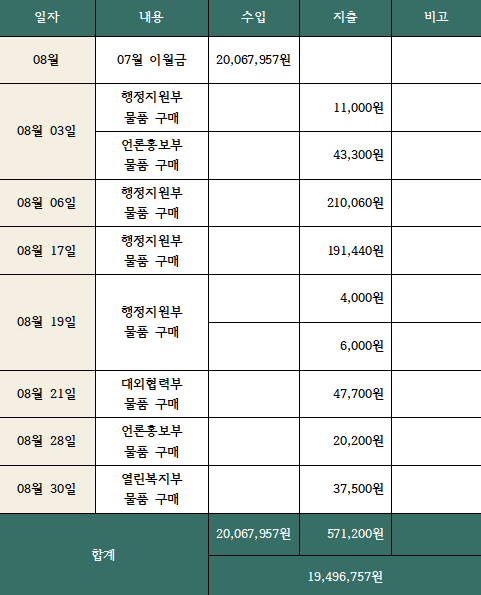 9월 수입 및 지출 내역
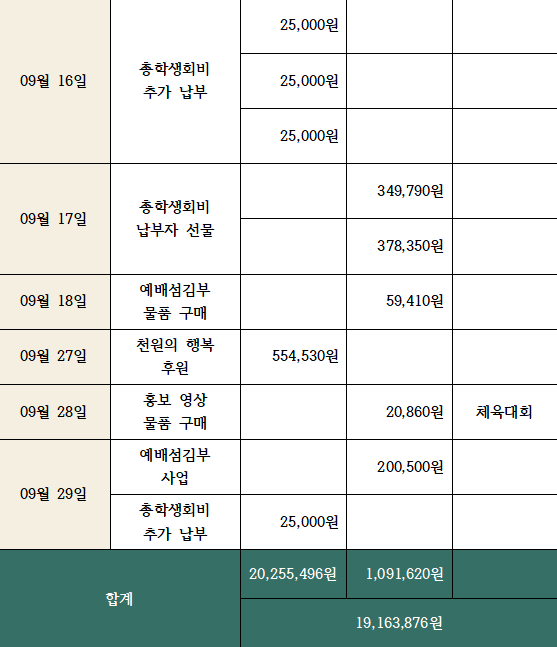 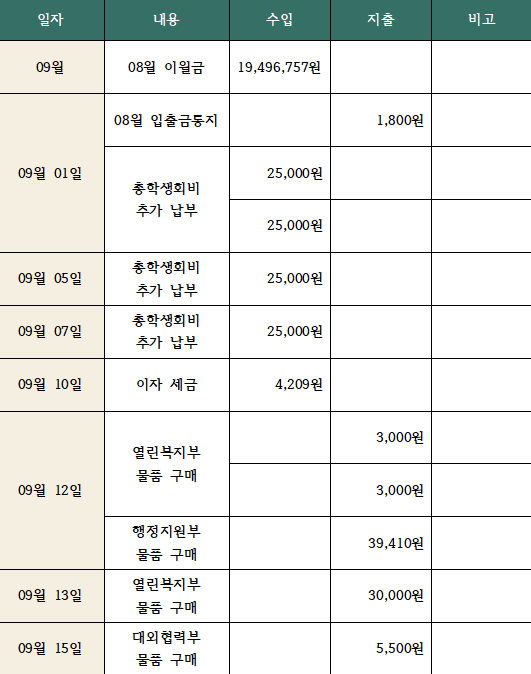 9월 수입 및 지출 내역
10월 수입 및 지출 내역
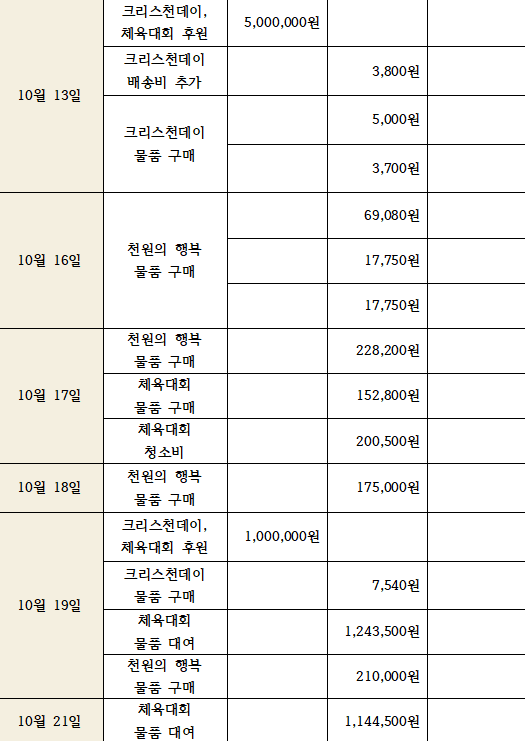 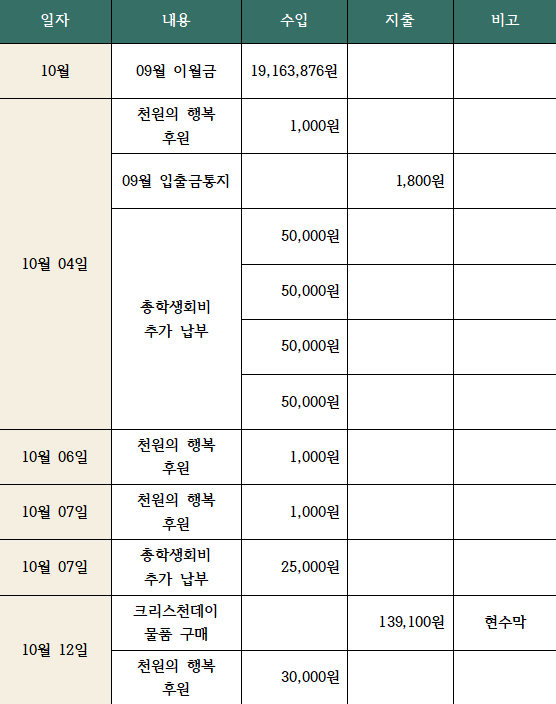 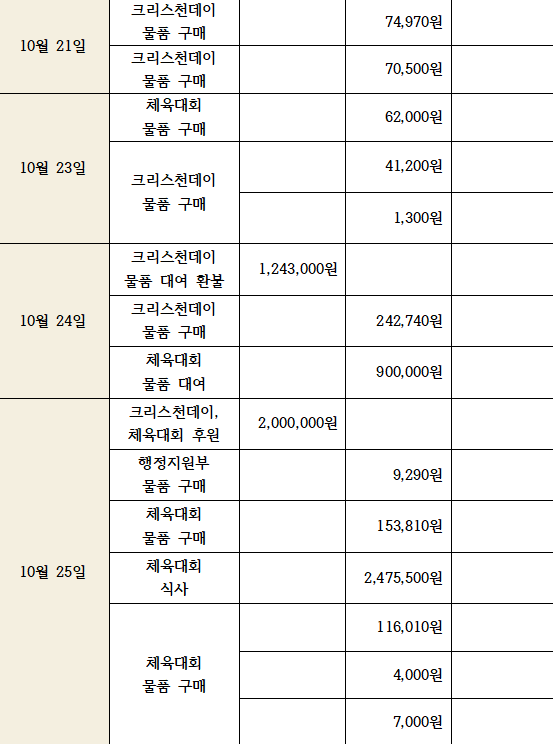 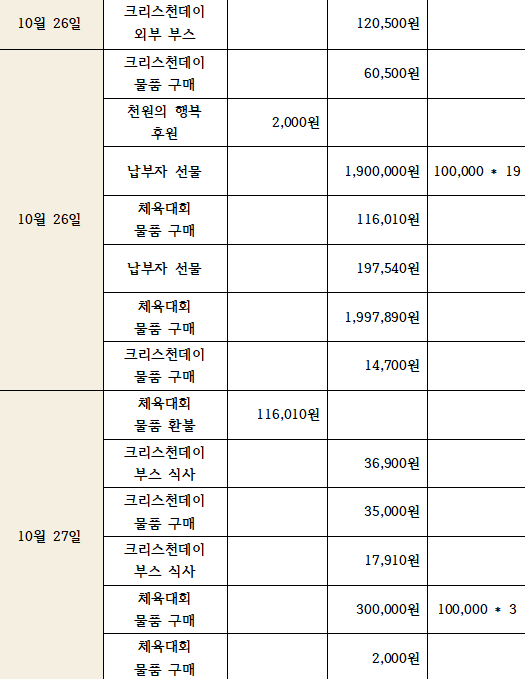 10월 수입 및 지출 내역
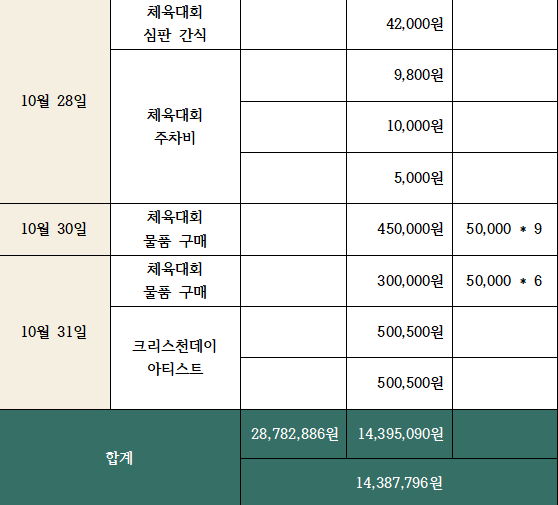 11월 수입 및 지출 내역
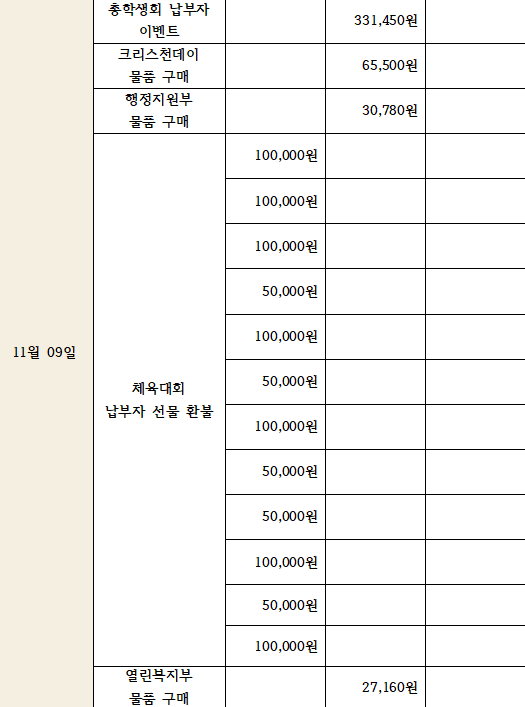 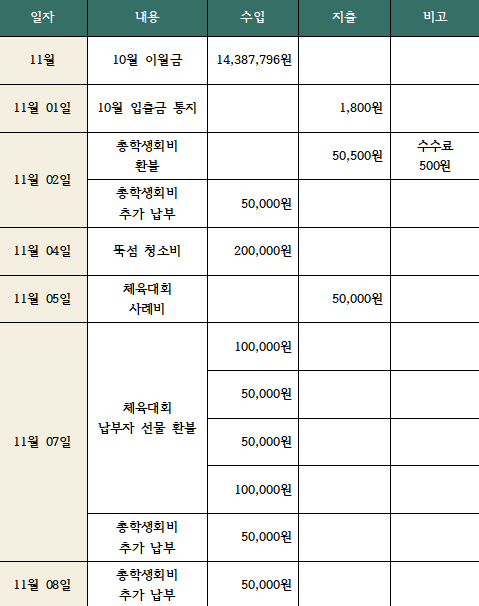 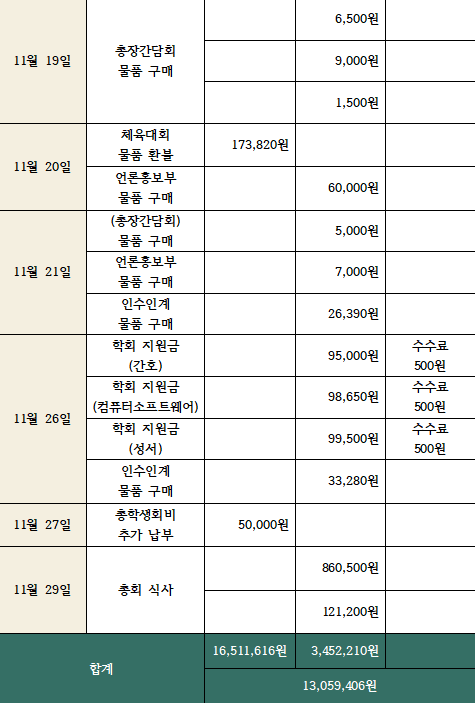 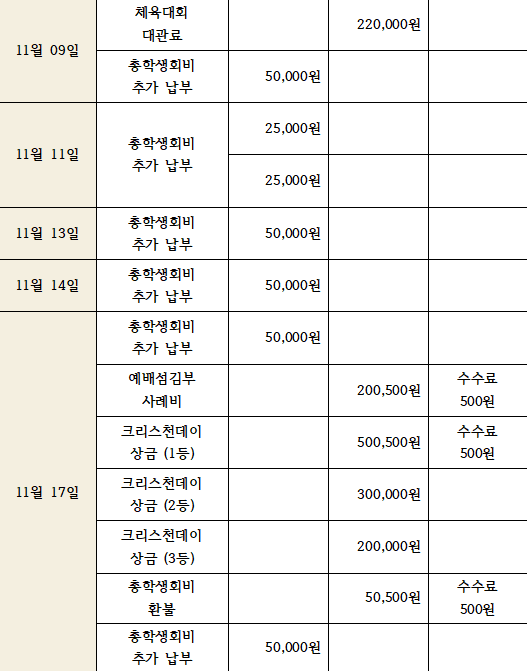 11월 수입 및 지출 내역
총 수입 및 지출 내역